ΕΞ   ΑΠΟΣΤΑΣΕΩΣ ΕΚΠΑΙΔΕΥΣΗ
ΣΥΝΤΟΝΙΣΤΡΙΕΣ Π.Ε.60
ΛΑΜΙΑ, ΟΚΤΩΒΡΙΟΣ 2020
Εξ αποστάσεως Σύγχρονη & Ασύγχρονη Εκπαίδευση. Διευρύνοντας ακόμη περισσότερο τον ορίζοντα της εκπαίδευσης;
Καλό είναι να διευρύνεις τους ορίζοντες 
των παιδιών σου... 
Δεν είναι καλύτερο 
όμως να δείχνεις τους ορίζοντες σε 
όσα περισσότερα παιδιά μπορείς;" 
[Β.Ο.]
ΕξΑΕ Σύγχρονη και Ασύγχρονη
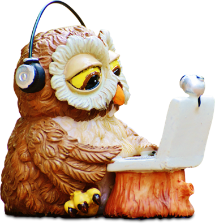 ΦΕΚ-Τεύχος B’ 3882/12.09.2020
ΑΠΟΦΑΣΕΙΣ
Αριθμ. 120126/ΓΔ4


Παροχή σύγχρονης εξ αποστάσεως εκπαίδευσης για όσους μαθητές
 ανήκουν στις ευπαθείς ομάδες ή σε περίπτωση διακοπής λειτουργίας 
του σχολείου λόγω covid
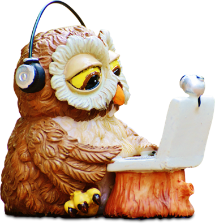 Τι πρέπει να κάνει το σχολείο;
Όλοι οι εκπαιδευτικοί:φροντίζουν για την 
εγκατάσταση πλατφόρμας τηλεσυναντήσεων – 
     τηλεδιασκέψεων εγκεκριμένης από το Υπουργείο Παιδείας 
      ατομικά με προσωπικό κωδικό webex  για τη 
      Σύγχρονη εξ Αποστάσεως 
επιλογή e-me ή e- class για την
        εφαρμογή της Ασύγχρονης εξ Αποστάσεως 

      κάθε εκπαιδευτικός  έχει την προσωπική του 
      ηλεκτρονική τάξη
Ο Σύλλογος διδασκόντων αποφασίζει
       για τον τρόπο εφαρμογής της ΕΞΑΕ 

Ορίζονται υπεύθυνοι εκπαιδευτικοί,
     εξασφαλίζονται τα Μέσα εφαρμογής.

Οι εκπαιδευτικοί επικαιροποιούν 
     τα στοιχεία τους στο ΠΣΔ

Οι  εισερχόμενοι αναπληρωτές εγγράφονται 
     στο ΠΣΔ.
Τι πρέπει να κάνει το σχολείο;
Το blog-ιστολόγια των Σχολείων είναι τα μέσα που αναδεικνύουν το προφίλ της σχολικής 
        μονάδας και χρησιμοποιούνται ως μέσω επικοινωνίας με τους γονείς-πίνακας ανακοινώσεων.

Επικαιροποιεί  τηλέφωνα γονιών-προσωπικά mail γονιών

Φροντίζει για την εγγραφή των μαθητών στο ΠΣΔ-με ευθύνη του γονιού.

Ενημερώνει τη ΔΠΕ για μαθητές που ανήκουν στην κατηγορία των ευπαθών ομάδων.

                                       ΔΙΑΣΦΑΛΙΖΕΙ ΤΗΝ ΕΠΙΚΟΙΝΩΝΙΑ
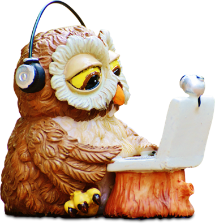 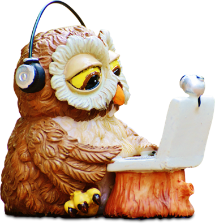 ΤΡΟΠΟΙ ΣΥΝΕΡΓΑΣΙΑΣ ΣΧΟΛΕΙΟΥ - ΟΙΚΟΓΕΝΕΙΑΣ
Tηλεφωνικά
Με e-mail
Μέσω της Iστοσελίδας ή 
      του ιστολογίου (blog) του σχολείου. 
Επιστολές
Μέσω πλατφορμών ασύγχρονης και
      σύγχρονης επικοινωνίας
      (η-τάξη, η e-me, Webex)
ΙΔΙΑΙΤΕΡΑ:
το πρόγραμμα πραγματοποίησης 
των τηλεδιασκέψεων είναι πολύ σημαντικό, 
καθώς πρέπει να γνωρίζουν και τα υπόλοιπα 
μέλη της οικογένειας πότε θα πρέπει να έχουν οι μαθητές/μαθήτριες στη διάθεσή τους τον 
υπολογιστή για την οργάνωση των δικών τους 
προγραμμάτων τηλεδιασκέψεων, μελέτης υλικού, εργασίας κτλ.
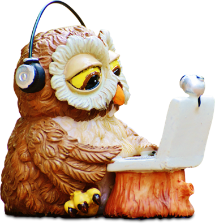 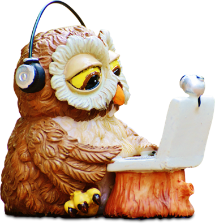 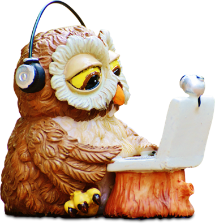 Περιεχόμενο επικοινωνίας σχολείου
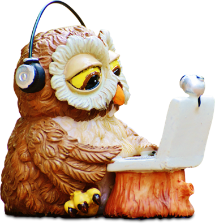 Ενημερώσεις: 
η λειτουργία του σχολείου, 
οι ημερομηνίες που το σχολείο είναι κλειστό,
το πρόγραμμα της εκπαιδευτικής τηλεόρασης
Πληροφορίες για την εφαρμογή της ΕξΑΕ
Ο Σύλλογος Διδασκόντων θα πρέπει να αποφασίσει:
αν θα στείλει το σχολείο ή ο κάθε εκπαιδευτικός μια κεντρική ενημέρωση στους μαθητές του για τον τρόπο που θα εφαρμόσει την ΕξΑΕ
ποια πλατφόρμα θα χρησιμοποιήσει,
με ποια συχνότητα θα αναρτάται υλικό,
πότε θα πραγματοποιηθούν τηλεδιασκέψεις, 
τι υλικό θα αναρτηθεί κτλ.
Ανακοινώσεις του Υπουργείου Παιδείας, 
         αλλά και των άλλων επίσημων φορέων 
         (ΚΕΣΥ, ΠΕΚΕΣ, ΙΕΠ)

 Χρήσιμες και σημαντικές πληροφορίες 
          και υλικό για τον ιό COVID-19

Υποστηρικτικό υλικό (ιστοσελίδες και έντυπα)
         για παράδειγμα από τη Διεύθυνση Δίωξης 
         Ηλεκτρονικού Εγκλήματος.
Βασικά χαρακτηριστικά της επικοινωνίας
Στο πλαίσιο της εξ αποστάσεως σχολικής εκπαίδευσης, 
το κέντρο βάρους της επικοινωνίας μετατοπίζεται
 από την προφορική στη γραπτή επικοινωνία.
Είναι ιδιαίτερα σημαντικό η συνεργασία και η 
επικοινωνία με την οικογένεια 
να είναι ομαλή, αποτελεσματική και χωρίς προβλήματα.
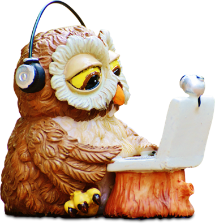 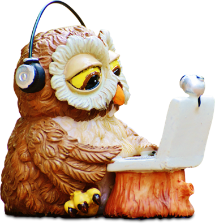 Επικοινωνία: Σταθερή Συστηματική Άμεση
Φιλική, υποστηρικτική καθησυχαστική επικοινωνία
Οριοθέτηση
Απλότητα
Σαφήνεια και συνέπεια
Το γνωστικό επίπεδο των γονέων έχει μεγάλες διακυμάνσεις και αποκλίσεις, 
οι οδηγίες που δίνονται στους γονείς πρέπει να είναι απόλυτα σαφείς, 
συγκεκριμένες και να μην αλλάζουν συνεχώς.
Η συνέπεια είναι ιδιαίτερα σημαντική στη διαμόρφωση του επικοινωνιακού 
     πλαισίου.
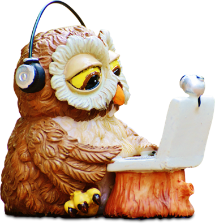 ΕξΑΕ και οικογένεια
Προσβασιμότητα

Εξοπλισμός
 
Υποστήριξη

Ενημέρωση
Σε αυτή την πραγματικότητα πρώτιστη μέριμνα 
των εκπαιδευτικών πρέπει να είναι η πρόσβαση 
και η συμπερίληψη όλων των μαθητών
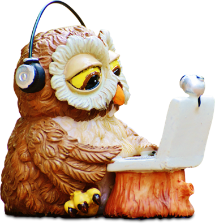 Στην τωρινή δύσκολη συνθήκη, αλλά κι ευρύτερα στο πλαίσιο της ΕξΑΕ που λειτουργεί συμπληρωματικά στη συμβατική εκπαίδευση, υπάρχει ο θετικός παράγοντας ότι εκπαιδευτικοί και μαθητές έχουν ήδη πολλές εμπειρίες πρόσωπο με πρόσωπο επικοινωνίας. Υπάρχουν ήδη ανεπτυγμένοι κώδικες επικοινωνίας, επικοινωνιακά κανάλια ήδη εξεργασμένα. Έπειτα όμως από ένα διάστημα αναγκαστικής και απότομης διακοπής, αλλά και μετά από κάθε διακοπή του συνεχούς της εκπαιδευτικής διαδικασίας, προκύπτει η ανάγκη επανεκκίνησης κι ενεργοποίησης εκ νέου των επικοινωνιακών διαύλων, αφού μάλιστα η επικοινωνίαπια γίνεται σε πλαίσιο υποστηριζόμενο από την τεχνολογία.